Introduction
Project and deliverable overview – Context of the proto-personas
Who – are they made for
Why – are they the deliverable of choice
What – run through what has been researched and what will be shown through the proto - personas
When – what was the time frame of the research and deliverable creation
How – what methodologies were used / what was the process
Any points of information, interest or clarification 

Contact details of deliverable owner
Glossary of terms
Reason to engage: What has happened, or is happening, to make the person need to access NHS Highland’s services/website.
Needs: What does the person require to address their intent, ease their concerns or solve their problem?
Blockers & Pain points: What is standing in the way of the user achieving their goal?
Concerns: A high level summary of how the person feels about addressing their “reason to engage”.
Avoidance tendency - How high, or low, a priority in the person’s life is the “reason to engage”?
Embarrassment levels - Will this deter the person from addressing their “reason to engage”?
Fear level - How scared is the person in direct relation to their “reason to engage”?
In-person friction: How hard will it be for the individual to address their “reason to engage” in person. For example, distance from point of care. 
Online friction: How hard will it be for the person to address their “reason to engage” online. For example, low-speed internet access. 
Potential solutions/ opportunities: What NHS Highland could do to help address the person’s needs.
Location: Where the person is when the “reason to engage” arises.
Connectivity: The person’s ability to interact with NHS Highland, most commonly through internet access.
Slow broadband - download speed 3-30 Mbps. 
Standard broadband - download speed 30-100 Mbps. 
High broadband - download speed 100-330 Mbps.
Super Fast broadband – download speed +330 Mbps.
Segment; Situation
Segment; Situation
Segment; Situation
Name
Name
Name
Image
Image
Image
“Quote
“Quote.”
“Quote.”
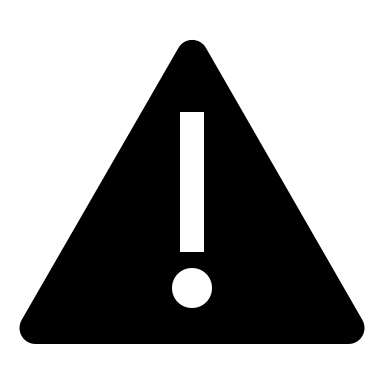 Reason for engaging
Reason.
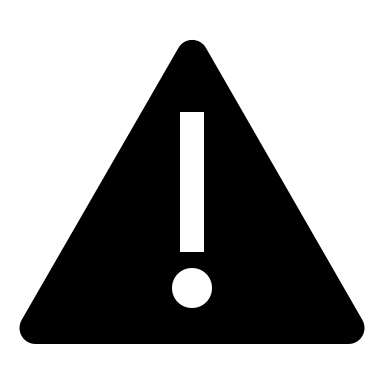 Reason for engaging
Reason.
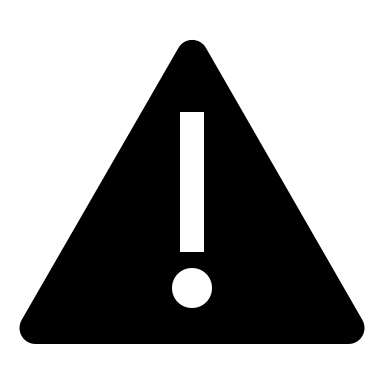 Reason for engaging
Reason.
Personal detail.
Personal detail.
Personal detail.
Personal detail.
Personal detail.
Personal detail.
Personal detail.
Personal detail.
Personal detail.
When I: .
I Want/Need To: .
So I can: .
When I: .
I Want/Need To: .

So I can: .
When I: .
I Want/Need To: .
So I can: .
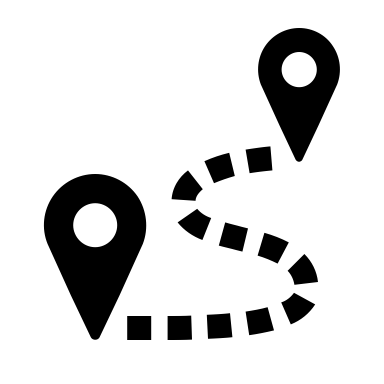 Location
City / town→ Inverness Raigmore
Low / Medium / High friction, friction details / context.

Connectivity
Friction details / context. at home.
Low / Medium / High friction
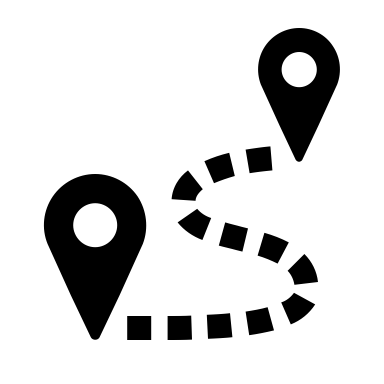 Location
City / town
Low / Medium / High friction, friction details / context.
Connectivity
Friction details / context. home.
Low / Medium / High friction
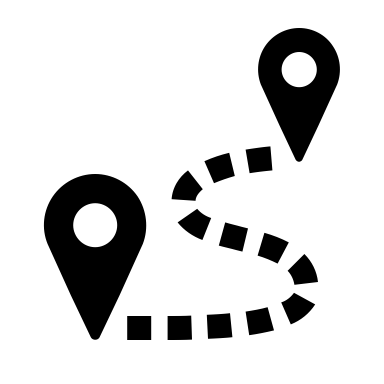 Location
City / town
Low / Medium / High friction, friction details / context.
Connectivity
Friction details / context. 
Low / Medium / High friction.
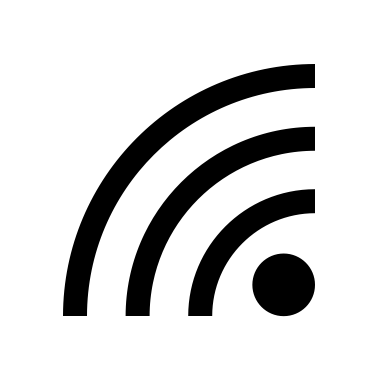 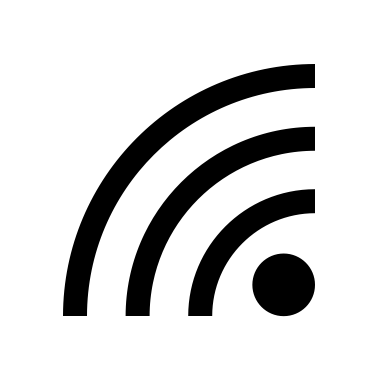 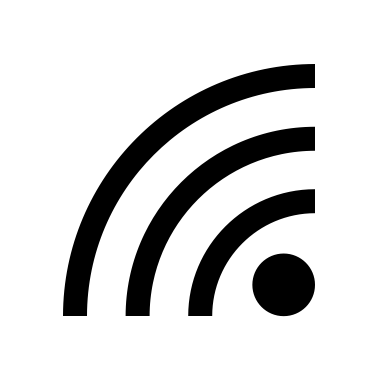 Potential solutions / opportunities
Potential solutions / opportunities
Potential solutions / opportunities
.
.
.
.
.
.
.
.
.
.
.
.
.
.
.
Personal information
Segment; Situation.
.
.
. 
.
.
Name
Location
Location → Healthcare Location.
Location details: Mode of transport, distance, time.
Low / Medium / High Friction.

Connectivity
Connection situation details.
Low / Medium / High Friction.
Image
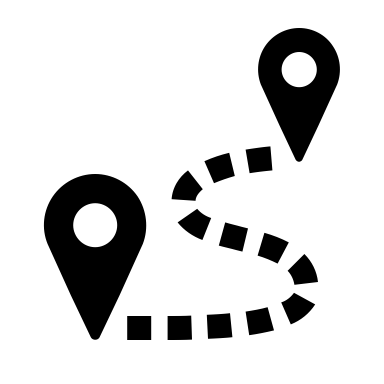 “Quote.”
When I: .
I Want/Need To: .
So I Can: .
Blockers & Pain points
Concerns
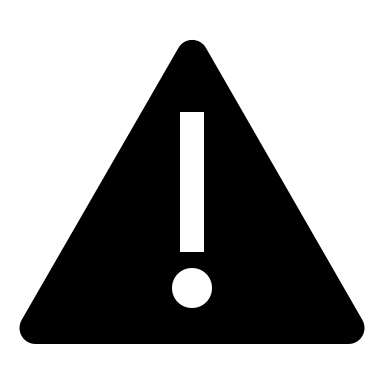 Needs
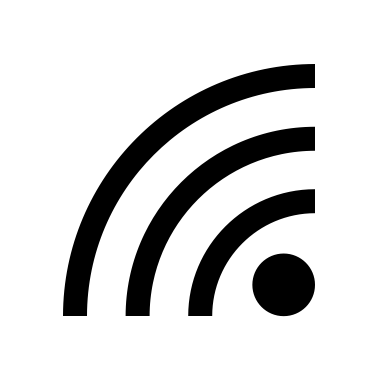 Reason for engaging
Reason.
Level of concern, Explanation.

Avoidance tendency- .
Embarrassment levels- .
Fear level- .
.
.
. 
.
.
.
.
. 
.
.
Independence
Potential solutions/ opportunities
Independent
Vulnerable
.
.
.
.
.
Familiarity with NHSH Services
High
Low